レムナントが　しるべき　レビき
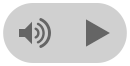 3
どうぶつの　ちの　かわりに　イエスさまが　
じゅうじかに　かかられました
か
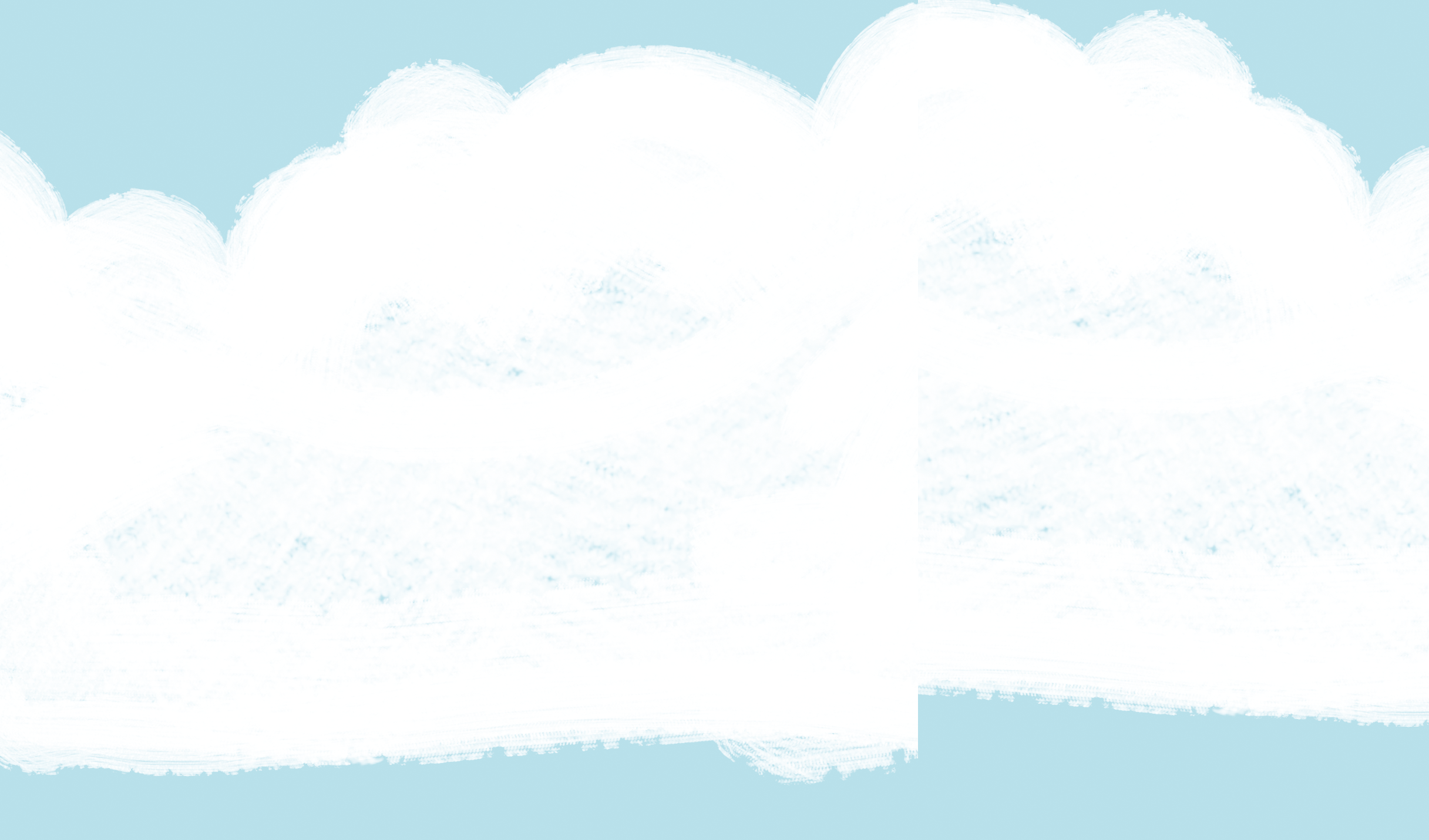 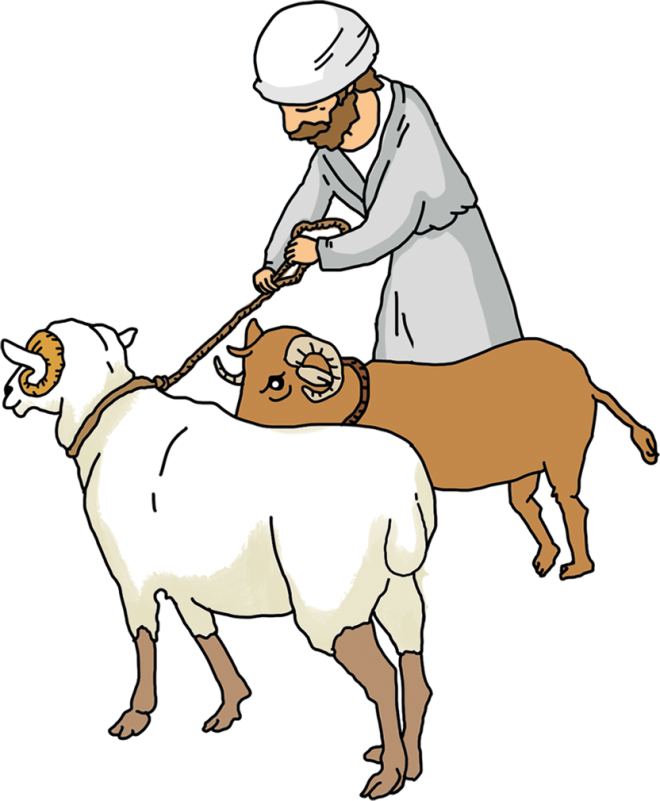 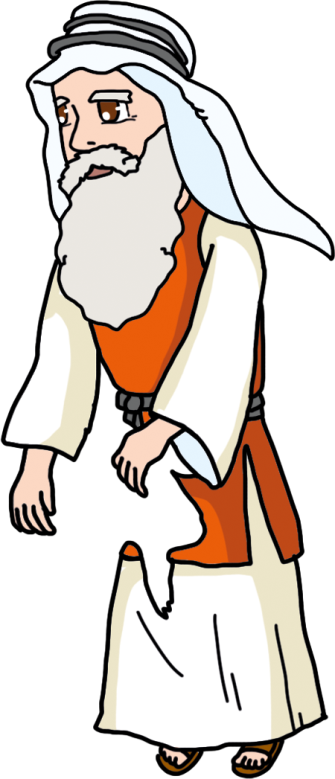 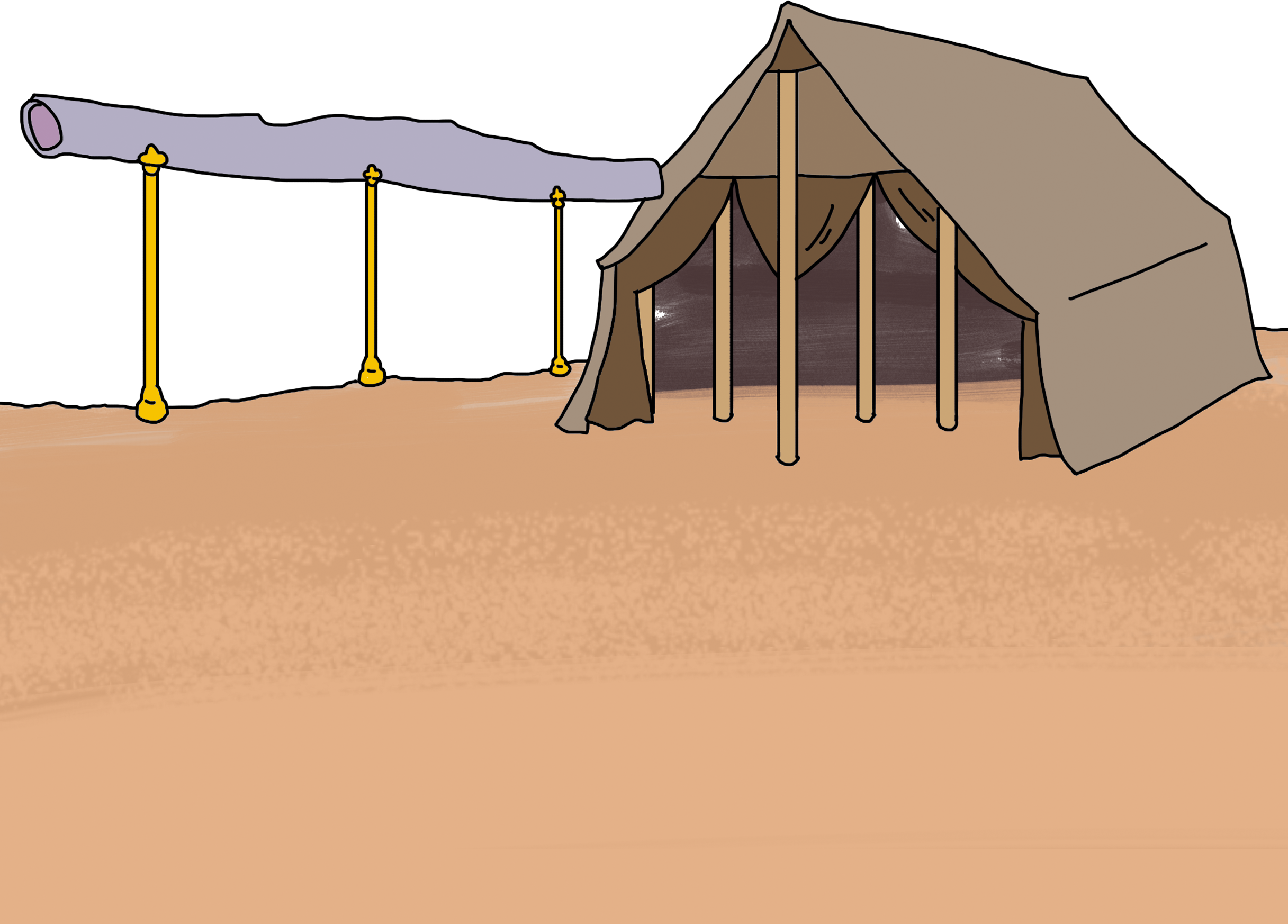 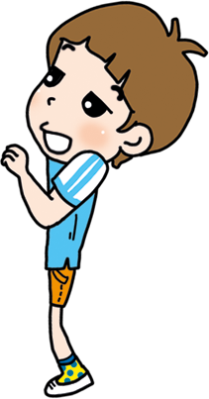 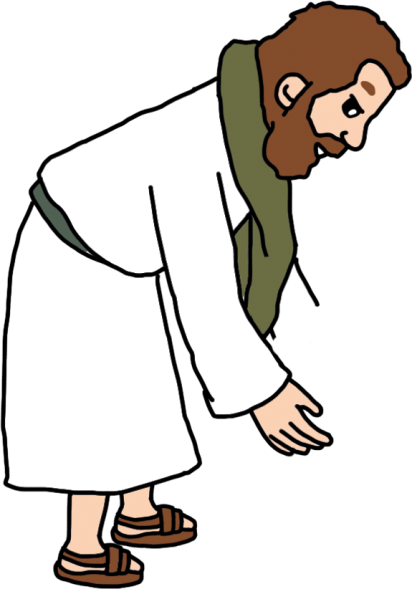 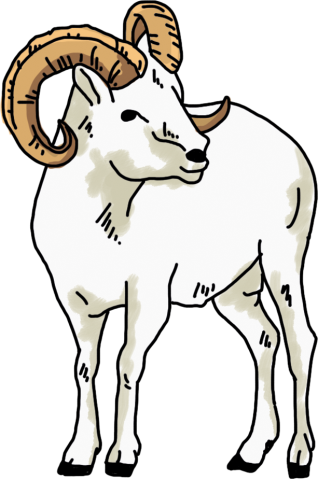 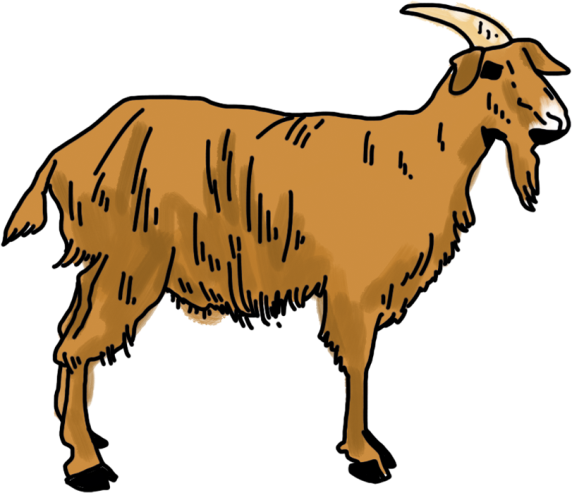 レビ11:1~2
それから、しゅは　モーセと　アロンに　つげて
おおせられた。「イスラエルじんに　つげて　いえ。
ちじょうの　すべての　どうぶつのうちで、
あなたがたが　たべても　よい　いきものは
つぎのとおり　である。
1
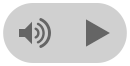 せいしょで　じゅうように　
あきらかに　されているのは　
ぎせいの　ささげものです
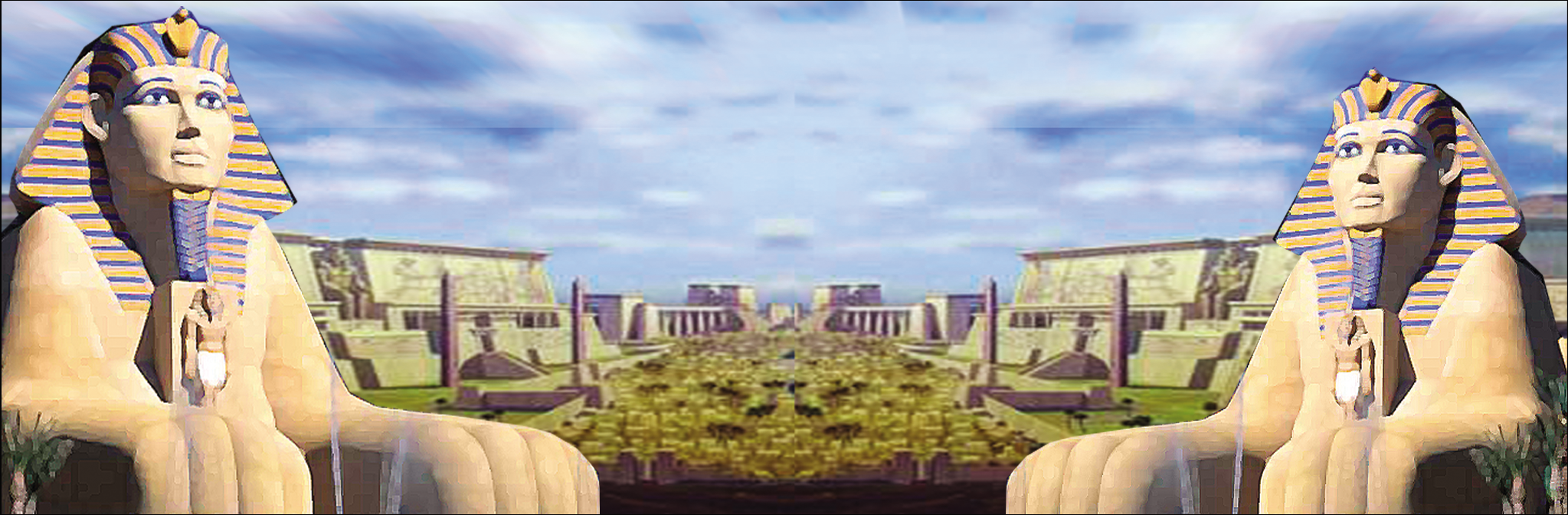 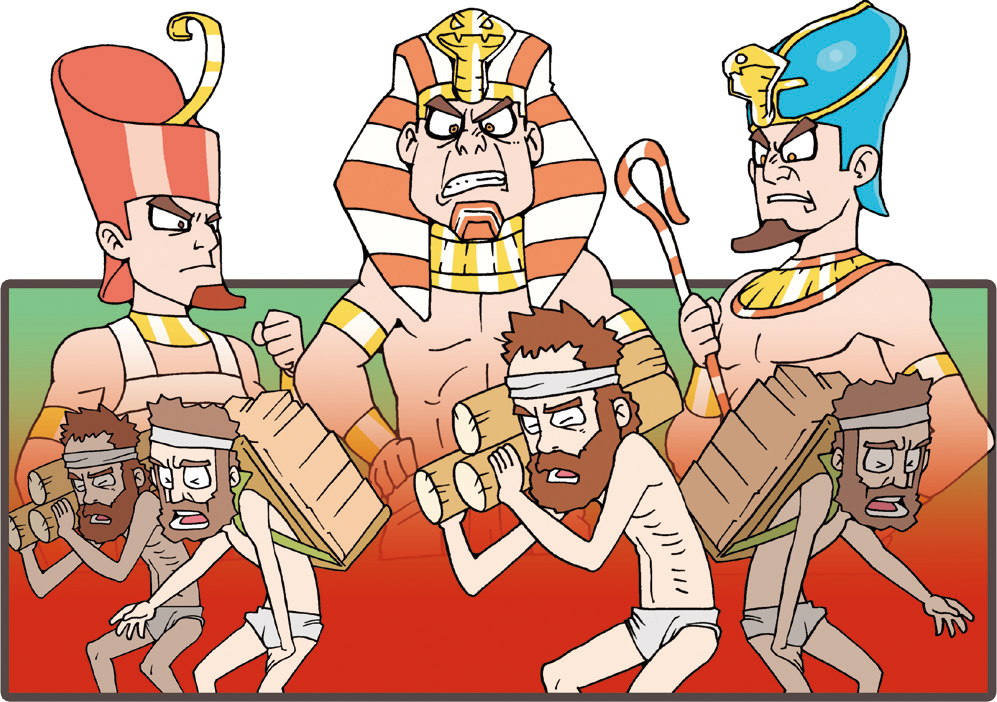 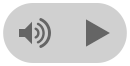 [Speaker Notes: また福音を忘れてしまって
奴隷]
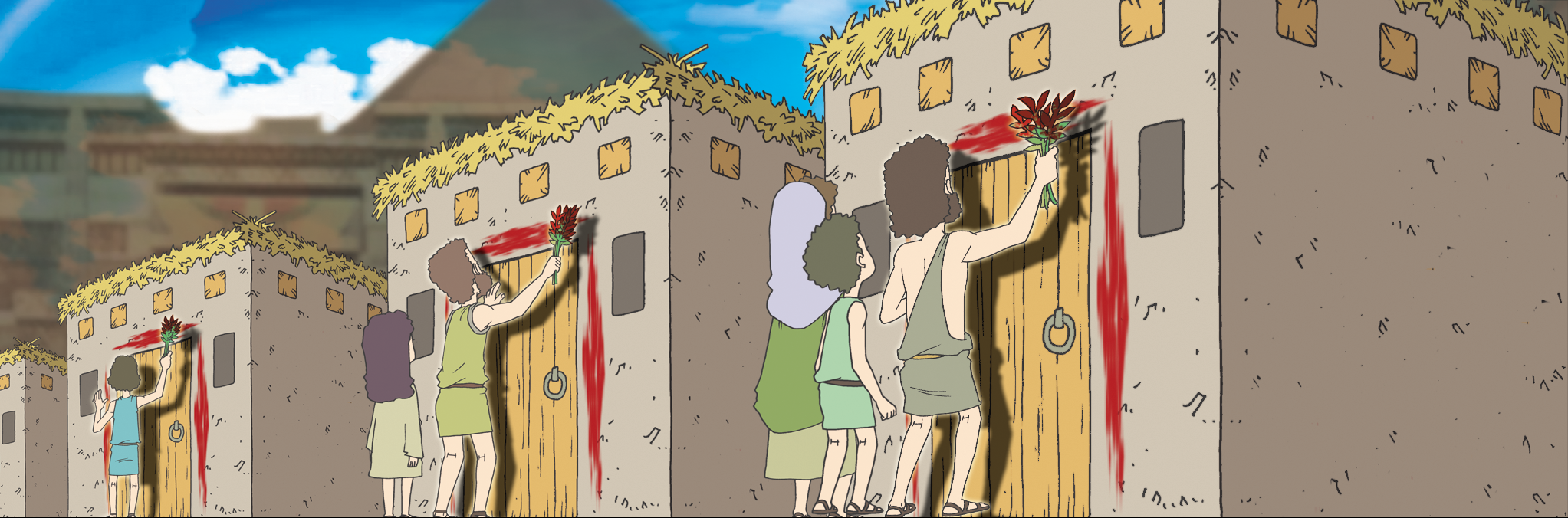 [Speaker Notes: 1) 犠牲(ぎせい)のささげ物(もの)の奥義(おくぎ)を知(し)るとき、出(しゅつ)エジプトの奇跡(きせき)が起(お)きました 
(出3:18)
2) 三(みっ)つの祭(まつり)の祝(しゅく)福(ふく)を与(あた)えられました(出23:18)
3) 神様(かみさま)が定(さだ)められたきよい動物(どうぶつ)だけがささげ物(もの)になることができました 
(レビ11:1～23、きよい動物(どうぶつ))]
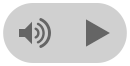 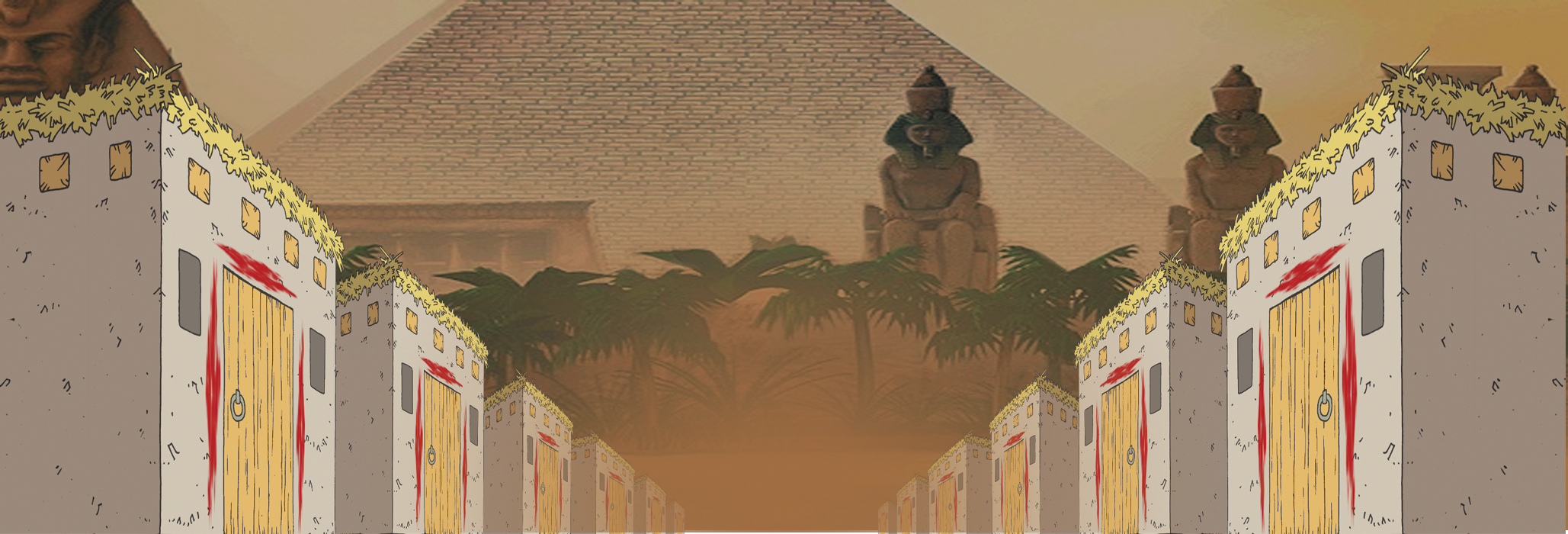 [Speaker Notes: 1) 犠牲(ぎせい)のささげ物(もの)の奥義(おくぎ)を知(し)るとき、出(しゅつ)エジプトの奇跡(きせき)が起(お)きました 
(出3:18)
2) 三(みっ)つの祭(まつり)の祝(しゅく)福(ふく)を与(あた)えられました(出23:18)
3) 神様(かみさま)が定(さだ)められたきよい動物(どうぶつ)だけがささげ物(もの)になることができました 
(レビ11:1～23、きよい動物(どうぶつ))]
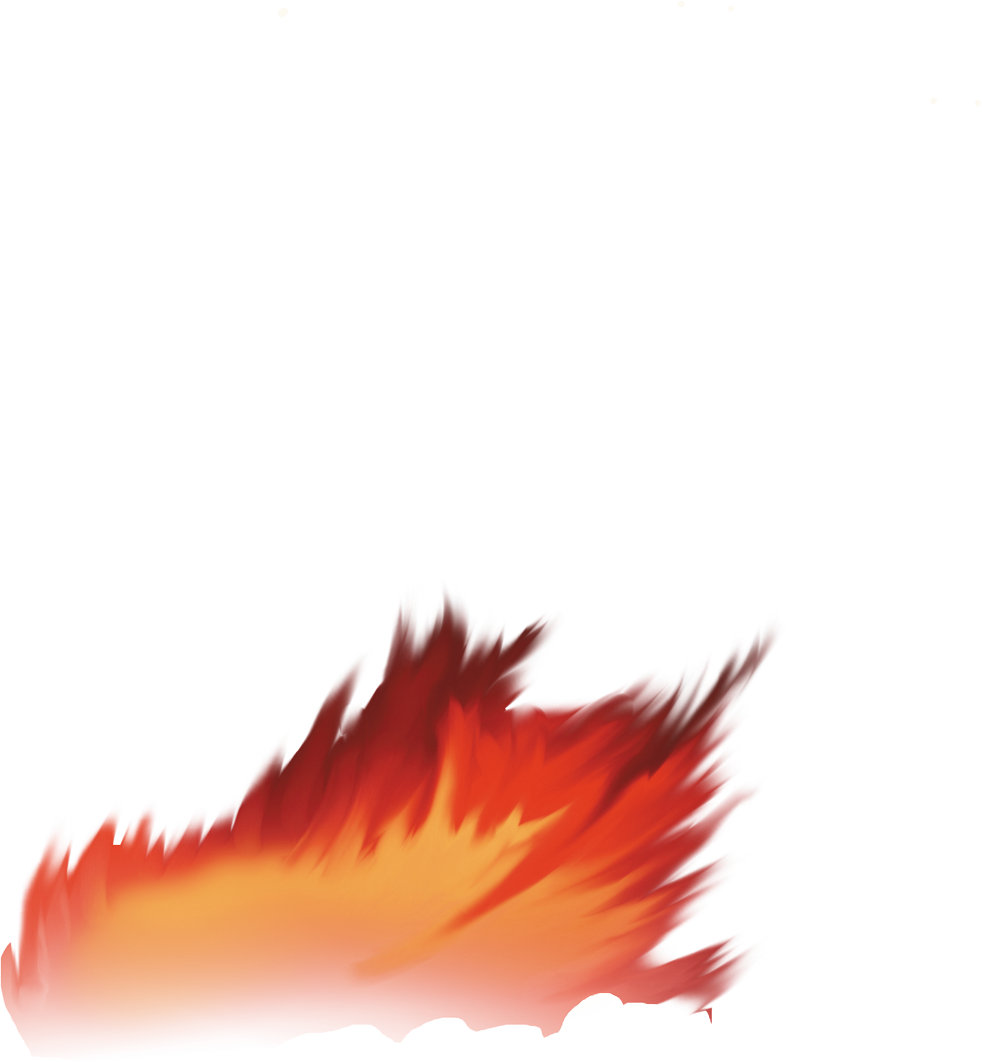 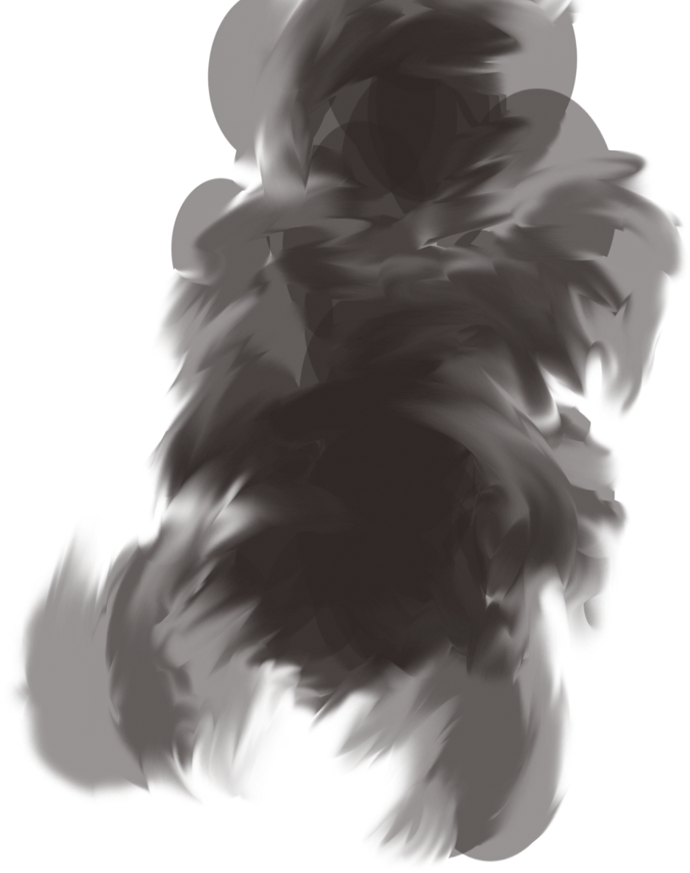 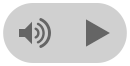 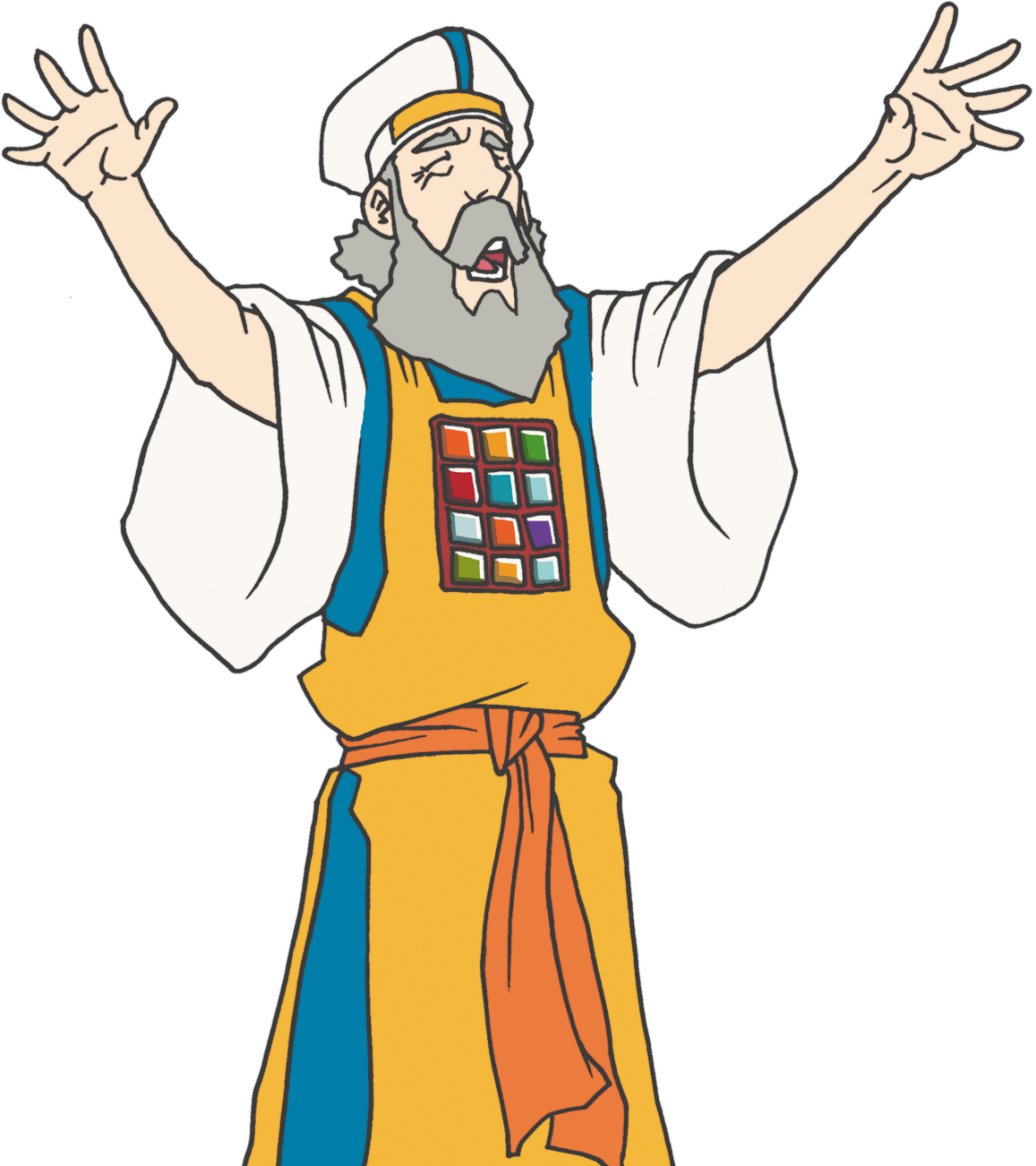 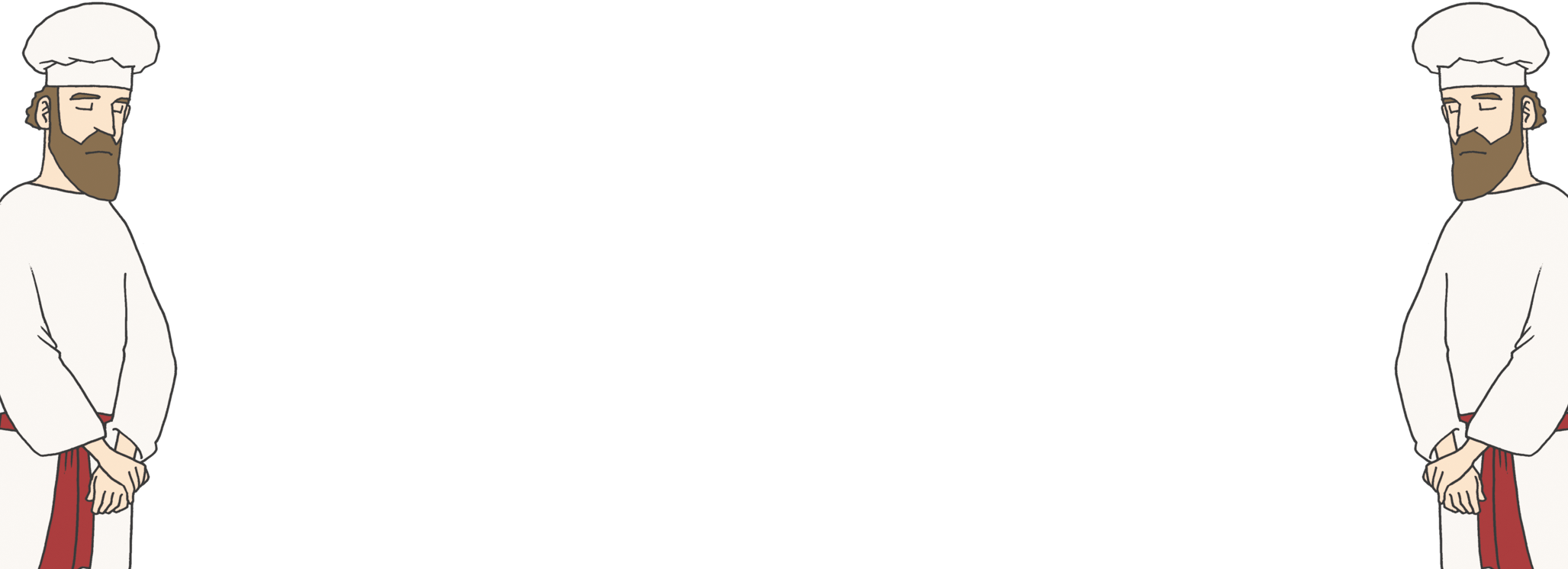 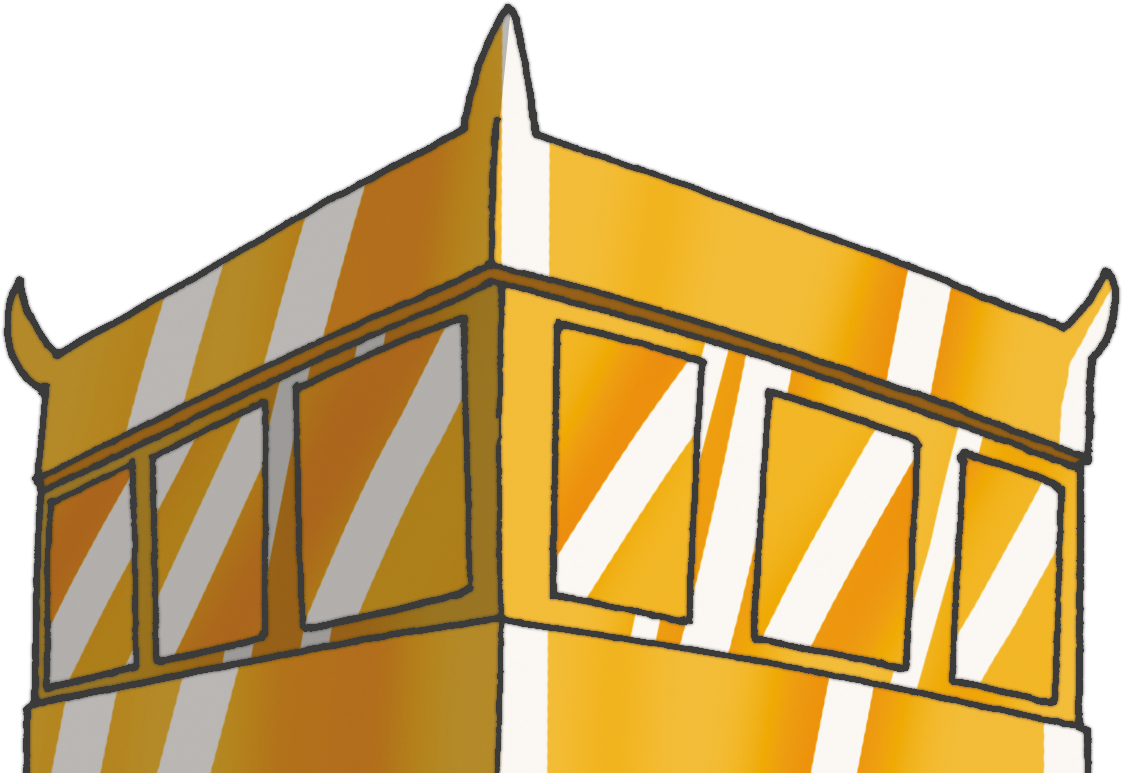 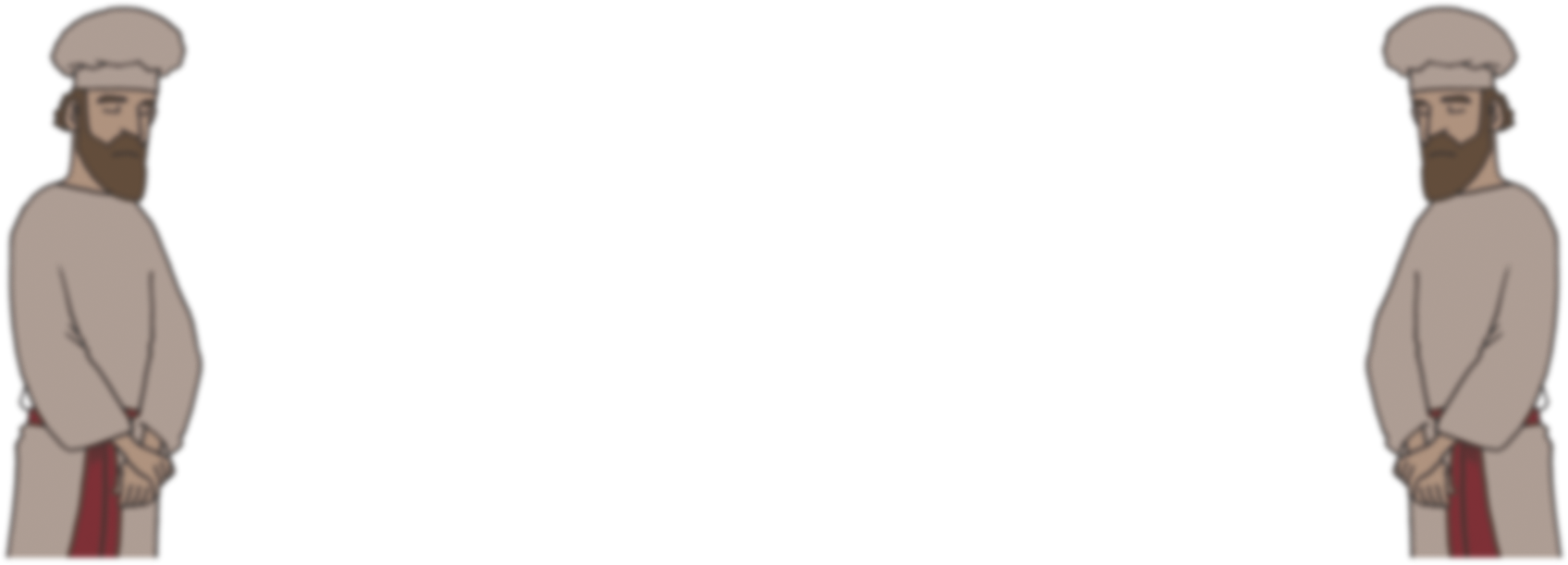 [Speaker Notes: 1) 犠牲(ぎせい)のささげ物(もの)の奥義(おくぎ)を知(し)るとき、出(しゅつ)エジプトの奇跡(きせき)が起(お)きました 
(出3:18)
2) 三(みっ)つの祭(まつり)の祝(しゅく)福(ふく)を与(あた)えられました(出23:18)
3) 神様(かみさま)が定(さだ)められたきよい動物(どうぶつ)だけがささげ物(もの)になることができました 
(レビ11:1～23、きよい動物(どうぶつ))]
2
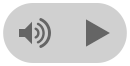 イスラエルは　さっかく　しました
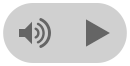 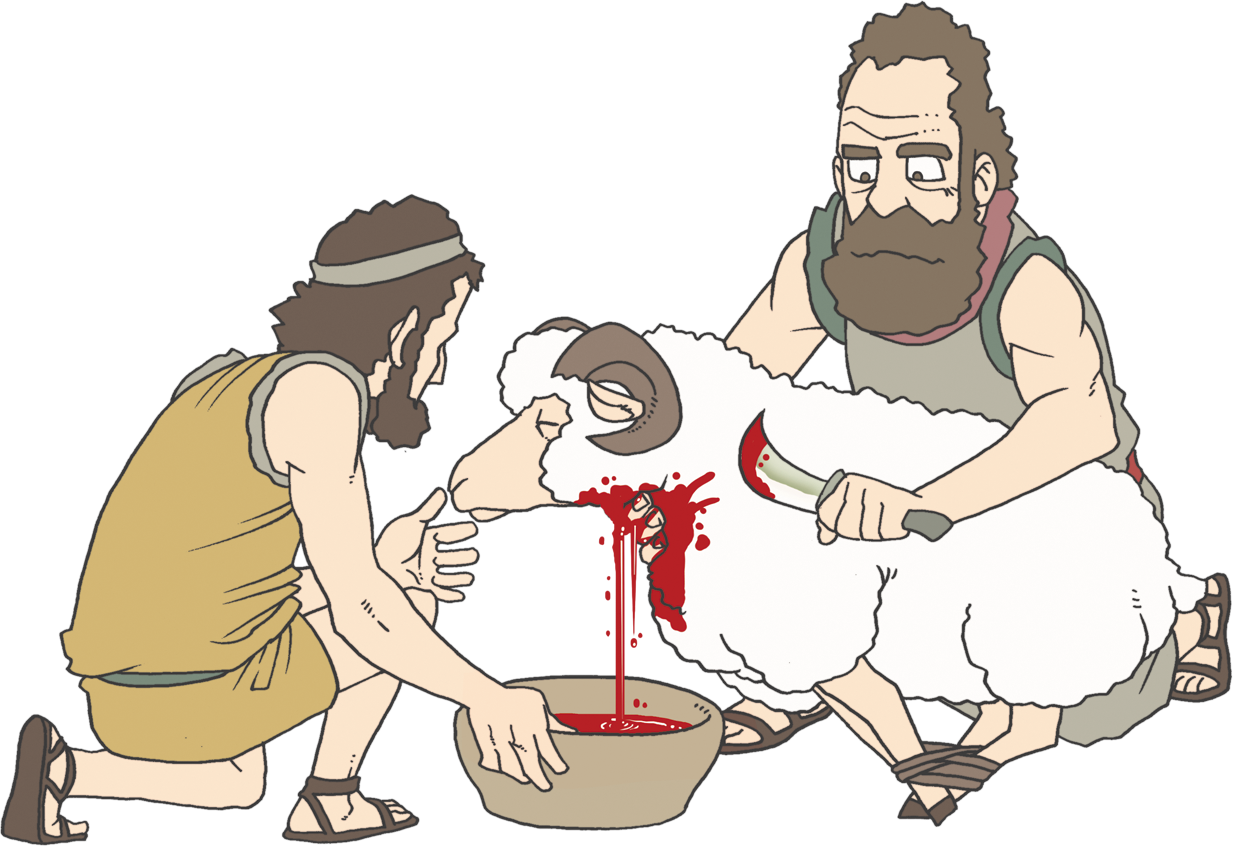 [Speaker Notes: 1) 神様(かみさま)が願(ねが)われることは、いけにえではなく救(すく)いにありました
2) 神様(かみさま)が願(ねが)われることは、動物(どうぶつ)ではなくキリストを通(とお)して贖(あがな)われる
ということです 
3) 神様(かみさま)が願(ねが)われることは、儀式(ぎしき)ではなく赦(ゆる)しと礼拝(れいはい)です]
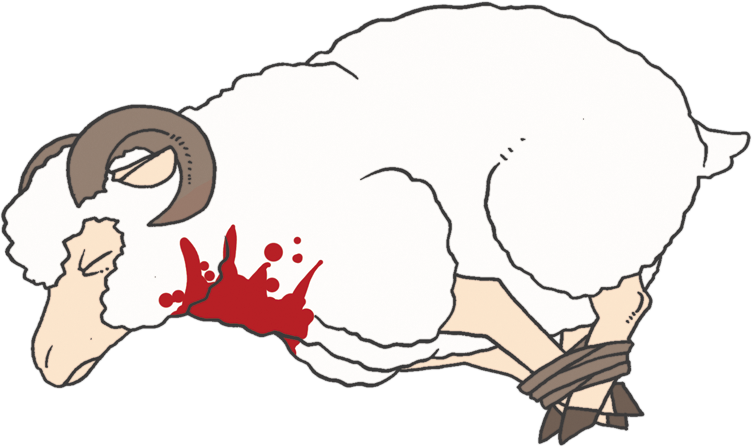 [Speaker Notes: 1) 神様(かみさま)が願(ねが)われることは、いけにえではなく救(すく)いにありました
2) 神様(かみさま)が願(ねが)われることは、動物(どうぶつ)ではなくキリストを通(とお)して贖(あがな)われる
ということです 
3) 神様(かみさま)が願(ねが)われることは、儀式(ぎしき)ではなく赦(ゆる)しと礼拝(れいはい)です]
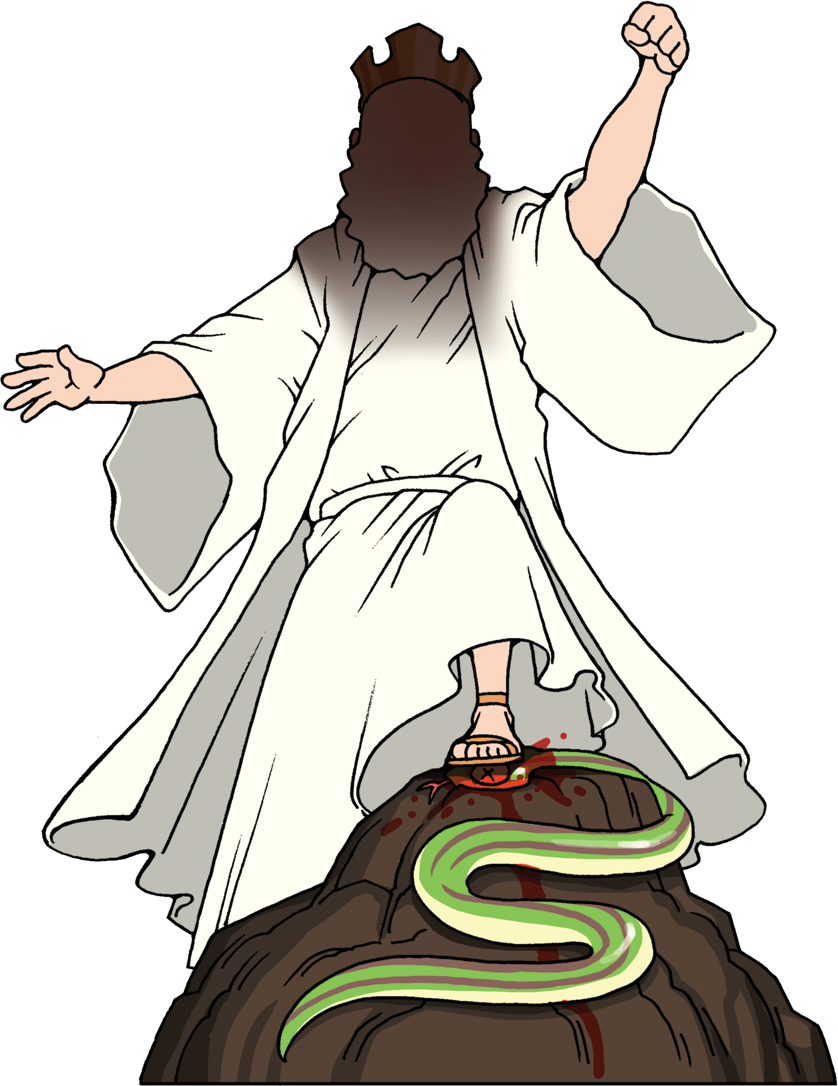 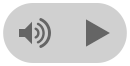 [Speaker Notes: 創世記3章の契約（女の子孫）をくださいました]
3
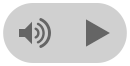 すべての　ぎせいの　ささげものを
かんせいされた　キリストを　しることが
けいやくの　もくてきです
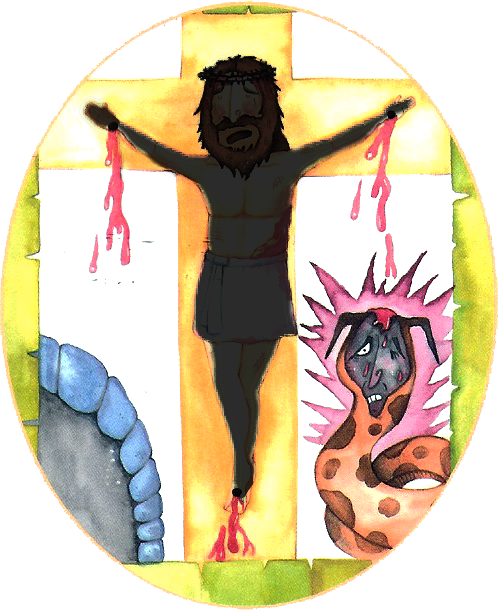 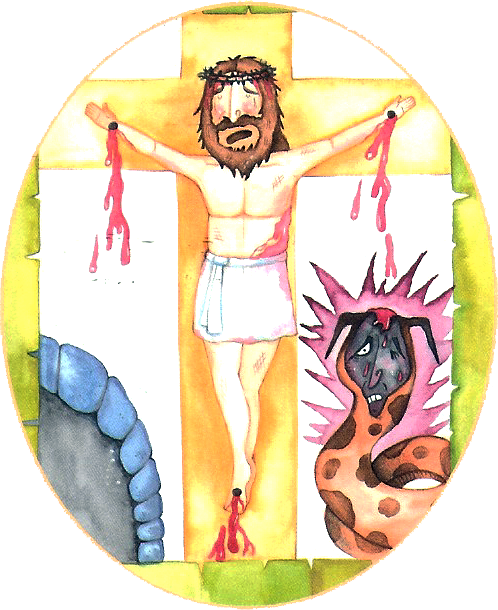 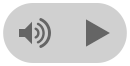 [Speaker Notes: イエス・キリスト – すべての犠牲のいけにえの完成
ヘブル9:28]
ヘブル 9:28
キリストも、おおくの　ひとの　つみを　おうために
いちど、ごじしんを　ささげられましたが、
にどめは、つみを　おうためではなく、
かれを　まちのぞんでいる　ひとびとの　
すくいのために　こられるのです。
もくそうしよう
キリストは　いちどで
ぎせいの　ささげものと　なられました